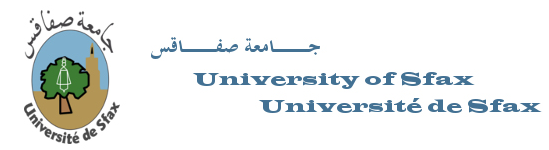 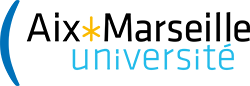 Tunisian Female Fimmakers : Cinema as an Action against Silence and Silencing
By Dr. Wafa THABET ep. MEZGHANI 
Celebrating Arab Women Online Conference  (ICCAW)
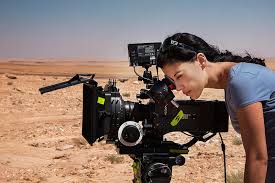 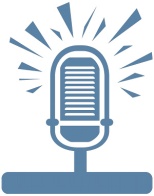 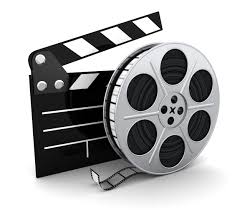 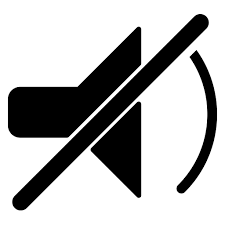 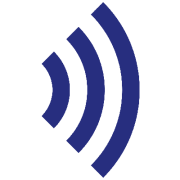 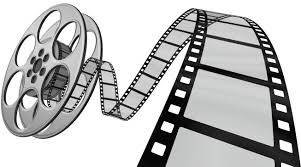 The Structure of The Research Paper
The current study shows how silence is perceived and conceived by two Tunisian  female filmmakers and how Tunisian Women Cinema could be seen as an action against Silence and Silencing.
The study introduces the general background to the paper by referring to the context of Tunisian Cinema and   the theme of Silence and Silencing .
The paper reviews related literature with a view to showing the different angles  from which the topic under scrutiny could be explored.
The paper employs qualitative research techniques by applying Fairlclough’s framework of analysis (1989) to a corpus of two films produced at the beginning of the twenty-first century. The framework consists of three stages: description, interpretation and explanation.
 
The researcher introduces the three stages theoretically  and introduces the tools to be used in the analysis, a combination of pragmatics and semiotics. This combination, in conjunction with other factors, leads to the introduction of the concept ‘voicing’.
In part (Findings and Discussion), the researcher applies the aforementioned toolkit and framework to the corpus of two films. They are analyzed  and discussed with an emphasis on the processes of interpretation and production Finally the socio-political and historical contexts as well as the filmmaker’s underlying ideology that shaped the creation and development of the films are considered. 
 
The concluding section proposes to cover the following points:
 
First the researcher offers a summary of the main findings through a synthesis of interpretation and explanation.
Second, the researcher returns to the concept of “voicing” and explains its importance in anchoring the meaning of silence in films and suggests its use as a systematic model of analysis.
Third, the researcher highlights the implications of the study.
Finally, the researcher concludes by refering to the  important role of activists and researchers in shaping the direction of film industry .
INTRODUCTION
Tunisian  present (and even past) is  replete with women filmmakers who have used films  to fully critique the social order of Tunisian society,  redifine gender roles,    raise women status through spreading awareness,and challenging the status-quo, and subverting the patriarchal dominant narrative in order to enhance the quality of women lives.
Through films- which is an art as well as a cultural institution-  Tunisian female filmmakers have strived to make use of the  behavioral as well as the cognitive effects of this medium to change people’s attitudes and beliefs by offering audience a new world view and new perspectives and challenging what it is used to be thought as ‘taken for granted’
[Speaker Notes: Gcfxhgzdfgv cghdfgdgrg dtrgdrgdrg]
BACKGROUND TO THE STUDY
Directing films is a career dominated by men, a situation that has persisted since the invention of cinema. However, in Tunisia, where women enjoy relatively better conditions in comparison to other parts of the Arab world, female filmmakers have recently emerged with productions where silence, or the unsaid, is a major focus, either noted in the film’s title or depicted as a recurring theme throughout a career dominated by men. The Silences of the Palace 1994, Men’s Season 2000, Nadia and Sara 2004 by Moufida Tlatli, Esskett 2007 by Faten Hafnaoui, Red Satin 2002 and Dawaha / The Secrets 2007 by Raja Amari; Noura Dreams by Hinde Boujemaa, all these films depict women’s confrontation, either with social injustices and mistreatment or with themselves in their quest to free their silent bodies. They all feature highly impressive and expressive moments of silence.
Besides, Silence has been investigated using several different academic disciplines notably psychology (Zeligs,1961; Brown and Gilligan, 1993), sociology (Noelle-Neumann, 1984; Luhmann, 1994), philosophy and literature (Wittgenstein, 1958; Heidegger, 1962), linguistics (Bruneau, 1973; Saville-Troike, 1985; Tannen, 1985), pragmatics (Gal, 1989; Sobkowiak, 1988; Besnier, 1989; Sifianou, 1997), communication studies (Berger, 2004;Bruneau, 1994). However, the depiction of silence in films is rarely considered as a subject area for reflection and an inquiry in its own right.
Statement of the problem
Film is an art form and a cultural institution that has behavioral as well as cognitive effects on people’s attitudes and beliefs. It helps to offer a new world view and create gendered ethnic and sexual identities and therefore it is deemed worthy of serious academic consideration.
Seeing through the lenses of female filmmakers is an attempt to explore:
their representation of women’s silences and silencing as molded by their cultural experiences and their attempt
 How  producing films  that pivot around the theme of silence xould be a strategy of resistance,  a battleground to combat Silence and Silencing  and make voices heard. In fact Critical Discourse Analysis (CDA) studies have conventionally focused mainly on discourse as loci to produce social injustices and inequality or to keep the status quo of the established elite. However, relatively speaking, only a few CDA studies have focused on discourse as loci of resistance. 
And to introduce a systematic model for analysing Silence in films 
This puts emphasis on the critical need to ‘hear’ and pay attention to women’s silences to move to a better understanding and recognize their struggle against social injustices and discriminatory treatment.
Research Questions
How do female filmmakers depict silence in relation to women? 
What does silence convey? When do women keep silent? What are the scenarios where silence is highlighted? 
What are the semiotic forms of silence? What are the techniques and non-verbal behavior that frame / foreground silence in films? Why do we need the concept ‘voicing’ to understand Silence in films?
Can films produced by women be considered as a voice against silencing? Does silence articulate critiques of prevailing sexist ideology? Can we talk about a counter-cinema or just a different cinema? Are the female filmmakers’ agendas feminist?
B
,
$
N
8
M
RELATED LINES OF RESEARCH
Assuming that the films produced by female filmmakers can be a site for social and psychological conflicts of the subaltern and marginalized classes and that they are able to show manifestations of resistance and empowerment, this paper aims to examine the mechanisms that express these conflicts and their manifestations as expres sed by female filmmakers by suggesting a synthesis of many approaches and theories
The paper reviews related literature with a view to showing the different angles  from which the topic under scrutiny could be explored.
Pragmatics
Semiotics
Cultural Studies
Media Studies
Related Lines of Research
Pragmatics
Critical Discourse
 Analysis
Film Studies
[Speaker Notes: Drawing on multiple fields of study, the available dissertation presents various studies of silence from several academic disciplines: namely CS, TEXT and Context; Ideology, and from MS, Gender representation, social cognition and stereotyping, and framing, from FS,  Film Theories, mainly structuralist, Auteur Theory and Feminst Film Theory, cinematic codes including mise-en-scene, narrative, sound, editing and camerawork and spectatorship; Pragmatics , the focus is on the pragmatics of silence, its types, meanings and functions, silence and silencing anf from CDA,  Feminist CDA, Feminism and gendered discourse, andf from Semiotics, the meaning making process of the sign (denotation nad connotation), Syntagmatic and paradigmatic relationships, social semiotics (representation and interpretation.]
The input of Cultural Studies
Cultural studies coined by Hoggart (see Bondi & Hoggart, 1964) is an interdisciplinary field, an umbrella term that encompasses other disciplines relevant to the current topic; these are: social theory, media studies and film theory.
With the development of cultural studies the idea of text has been expanded so as to acquire new meaning. Films are a form of text  that should not –as any other text- in a vacuum “but must be studied within the social relations and system through which it is produced and consumed and [...] the study of culture is intimately bound up with the study of society, politics and economics” (Dines & Humez, 2011, p. 8),
Here, the study of silence considers the social position of subservient and marginalized women in relation to a dominant patriarchal society and tackles the phenomenon of silence as it relates to ideology, nationality and gender.
.
[Speaker Notes: In investigating the specified films and in studying their visual signification in relation to silence, the focus will not be on the text as a self-enclosed unit, but rather as part of a broader “circuit of culture”(Lister & Wells, 2001). It attempts to answer the following questions: whether the thoughts and beliefs represented reinforce the viewers’ inherent beliefs or do they go “against the grain?” Do they stabilize viewers’ norms or do they challenge and destabilize them?]
Patriarchal Ideology
Cinema is often regarded as the mediator of patriarchal ideology. The latter, as defined by Althusser (1970), a second-generation Marxist, is a practice (unlike Marx who believes ideology is false consciousness) by which the minority maintain their power and domination over the majority by non-coercive means. The minority class dominates the production and distribution of goods as well as the dissemination of ideas and meanings so that the ideological system maintains the status quo to their advantage. Thus gender stereotyping in movies is due to male domination of the means of production in the film sector
[Speaker Notes: Patriarchal ideology can be defined as a belief system in which it is implied that men are superior to women and therefore by definition women are inferior to men. This belief system is established and reinforced by the gender specific roles ascribed to men and women in film and the stereotyped image of their portrayal.]
The input of Media Studies
Interest in Media Studies stems from the fact that people live in a mediated environment and of what they experience is affected by the mass media as clearly stated in Rayner et al. (1998)
Interest in media also extends to their role in representing social and cultural practices that reflect producers’ ideological orientations. Thus, the roles of media in reproducing racism and xenophobia, in presenting the ‘Other’, and presenting cultural diversity have been key research topics in the past few decades (Wodak & Busch, 2004, p. 112).
.
[Speaker Notes: In investigating the specified films and in studying their visual signification in relation to silence, the focus will not be on the text as a self-enclosed unit, but rather as part of a broader “circuit of culture”(Lister & Wells, 2001). It attempts to answer the following questions: whether the thoughts and beliefs represented reinforce the viewers’ inherent beliefs or do they go “against the grain?” Do they stabilize viewers’ norms or do they challenge and destabilize them?]
Representation
Representation is a key concept in media studies with several meanings. It covers the processes related to the construction of aspects of reality as well as its products.
Feminists have a special stance when it comes to the media representation of gender. They argue that “the media reinforces the status quo by representing a narrow range of images of women” (Nelmes, 1996, p. 222).The images of women perpetuated by the media are generally stereotyped and may well encourage the limited expectations of women towards their role in society.
When it comes to women, it is often claimed that they are typically portrayed as passive, decorative objects, objectified for the male gaze, to be looked-at-ness (Mulvey, 1975).
Stereotyping
From the social cognition perspective, stereotypes can be conceived as belief systems characterizing various social groups (e.g., Hamilton et al., 1994) and are similar to other social schemata (Hamilton & Trolier, 1986). These cognitive structures affect the encoding and processing of information, particularly information pertaining to out-group members (Stibbe, 2001). In addition media may be considered as the major supplier of stereotypical information about gender, class and ethnic groups; therefore, if viewers consistently see women in stereotypical roles on screen over a long period of time then the social cognition approach would suggest that the way people retrieve and encode information about this group would certainly be affected by these social cognitive structures.
Framing
Framing is a concept explains the process of shaping media production and consumption..
In psychology, Kahneman and Tversky (1979, 1984) have examined how the different presentations of nearly identical decision-making scenarios can influence the choices made by people and their assessment of the options presented to them
In sociology, framing (Goffman, 1974 and others) assume that individuals constantly struggle to make sense of the world around them and so they apply interpretive schemas or “primary frameworks” in order to classify and process new information efficiently.
Women filmmakers are thought to select themes, actors, angles and colors, among other codes, to frame a particular processing of films and to lead to particular judgments and evaluations or to what is referred to by Metz (1971) as ‘ideological framing.’
The input of Film Studies
Film Studies has approached films from two different perspectives: one is interested in the formal-aesthetic value of films; the other is interested in the social-ideological value of the film (Dyer, 2000). This discipline explores the artistic, social, cultural, historical, political and economic aspects of films and cinema.
Feminists, for example, see that having the ability to organize and control the point of view from which a film is shot puts the male in a privileged position enabling him to “look at women in ways which either sadistically punish or satisfyingly fetishize the always threatening image of women to the male psyche” (Dyer, 2000, p. 4).
The social-ideological value of the film on the other hand sees film as a commodity  (Hill & Gibson, 2000). It is concerned with its method of production as well as with its influence in social processes and its significance as a means of cultural change.

.
Following Bazin’s dictum (1968) that “style creates meaning,” the current research will investigate both the aesthetic and the cultural dimensions of the films under scrutiny and examine to what extent the aesthetic dimension reflects the female filmmakers’ social and cultural circumstances especially when considering silence. The combination of particular shots to obtain a final sequence is similar to the combination of words so as to have a meaningful sentence. The meaning of the former (juxtaposition of shots) could be reinforced or undermined if we use other codes and conventions such as lighting, camera angles, camera movements, shot duration, etc.
Film Studies has approached films from two different perspectives: one is interested in the formal-aesthetic value of films; the other is interested in the social-ideological value of the film (Dyer, 2000). This discipline explores the artistic, social, cultural, historical, political and economic aspects of films and cinema.
Feminists, for example, see that having the ability to organize and control the point of view from which a film is shot puts the male in a privileged position enabling him to “look at women in ways which either sadistically punish or satisfyingly fetishize the always threatening image of women to the male psyche” (Dyer, 2000, p. 4).
The social-ideological value of the film on the other hand sees film as a commodity  (Hill & Gibson, 2000). It is concerned with its method of production as well as with its influence in social processes and its significance as a means of cultural change.

.
Feminist film theory
Feminism as a movement exists to challenge the belief that women are unequal to men and that they have lower status and less economic power. Gender and power relations are central themes in feminist thinking.
Feminist film theory has been influenced and informed by feminist movements and women’s studies within academic circles argues that media reinforce the unequal position of women by producing narrow images of them such as being passive or objects of desire.

They study the way filmmakers portray women in a stereotypical manner and how this presentation is both shaping and being shaped by society’s sexist and patriarchal ideology and how women have been affected by these images.
Feminists in general agree that feminist film theory and practice play a pivotal role in raising women’s consciousness regarding their subordination and marginalization in a patriarchal society. Feminist filmmakers see documentaries as a way of showing the ‘truth’ about women’s life. Sin by Silence (2009), The Greatest Silence (2007) and Breaking the Silence (2000) are examples of such documentaries.


.
Women in Films
From the very beginnings of the film industry, women were generally excluded from the filmmaking process with their roles being limited to non-technical areas such as make-up and costume.
). However, things changed with the rise of feminism in the 1960s when an increasing number of women joined the film industry in the belief that women need to have equal opportunities with men in film production. Women also felt a deep sense of dissatisfaction with the way they were represented in the films produced by men; women felt the need to speak for themselves in a different language and style than that being dictated by a patriarchal society. In fact film is regarded as a battleground and an ideological tool by which women could challenge the stereotypes and the limited and limiting images offered by the hegemonic and misogynist male dominated cinema. To counteract these images, women recognized the need to empower themselves by offering other alternatives as to how they see themselves and how they see the world.

.
The Input of Pragmatics of Silence
Undoubtedly, silence is polysemic and multifaceted,
Kurzon (2007) has enumerated the types of silence in social interaction and proposes
Thematic silence: the meaning of silence is extended  from ‘not speaking’ to ‘not speaking about a particular topic’. 
Gender-related silence: It is silence about women and also the silencing of women. Some cultures view the silence of sexes differently. There are positive and negative clichés vis-à-vis men and women’s silence and the degrees of tolerance to both speech and silence differ from one cultutre to another (Gal, 1989, Klann, 1978; Schramm, (ed.) 1981; Zimmerman / West, 1975).
Emotion management silence: Silence can also be a means of emotion management. People resort to silence to avoid an emotional conflict within the family  (Kurzon, 1997).
[Speaker Notes: Tannen and Saville-Troike (1985); Jaworski (1997, 2005) and books like that of Jaworski (1993) and Kurzon (1995) and many articles in linguistics, semiotics and pragmatics journals like that of Ephratt (2008) and Kurzon (1997).]
Silence and Silencing
There has recently been a shift toward more precision in defining silence and differentiating it from silencing. Thiesmeyer (2003), for instance, admits that silencing has not been tackled in depth as silence. She explains that silencing “includes the act of (illocutionary) force on others’ behavior and the reactions to that act among its targets.” (2003, p. 11). In fact, some feminist writers such as Olsen (1978) and Clair (2013), amongst several others, have described numerous ways in which women have been forced into silence in patriarchal societies. 
Thiesmeyer (2003, p. 2), draws attention to the importance of distinguishing between silence and silencing: “Silence can be, or can seem to be, the result of personal choice, but silencing clearly involves choices made by other people as well as by the potential speaker ».
[Speaker Notes: Here there are two instances of silencing: one imposed by social norms and one imposed by the patriarchal society that allows another discourse (the acceptable material) to silence the unacceptable one.]
The Input of Critical Discourse Analysis (CDA)
We will focus mainly on its multidisciplinarity and the dialectical relationship between discourse, social cognition, power and society in order to pinpoint the different subtle strategies used by filmmakers to shake their audiences’ beliefs and to achieve a socio-cultural change as hailed by CDA.
Discourse is concerned with the meanings of codes and the power relationships embodied in those codes.However, CDA approaches ‘texts’ critically and calls for a distance from the data, embedding it in the social and spelling out the researcher’s political and ethical stance (Wodak, 2001, p. 9). CDA goes beyond texts as objects of inquiry and refers to the extra linguistic factors. 
The notion of context that leads to the production of discourse is crucial for CDA because it involves the social, psychological, political and ideological components and thereby postulates an interdisciplinary procedure (Meyer, 2001, p. 15).
Discourse also plays a very important role either in reproducing or in resisting “relations of power, dominance and inequality and the ways these are reproduced or resisted by social group members through text and talk” (van Dijk, 1995, p. 18).
Feminist Critical Discourse Analysis (FCDA)
The aim of Feminist CDA is to “show up the complex, subtle, and sometimes not so subtle, ways in which frequently taken-for-granted gender assumptions and hegemonic power relations are discursively produced, sustained, negotiated, and challenged in different contexts and communities”, (Lazar 2007., p. 142) and to draw attention to the asymmetry of power as a result of gender ideology structure.
The concept of ideology is of great relevance as ideologies may affect the way people produce a particular discourse as well as the way particular people process discourse. In patriarchal society where power asymmetry between the sexes is the rule; where all the institutions and social practices naturalize the social inequality and sustain the social order that disempowers women and favours men, then it is quite natural that these beliefs will form the basis of discourse of dominance or will trigger the discourse of resistance.
[Speaker Notes: In this research, the role of cinema in general and films in particular will be examined to see the extent to which they ‘control the mind’ of viewers in presenting an anti-mainstream cinema that challenges the common models that are perpetuated by mainstream cinema.]
The input of Semiotics
Semiotics is a critical theory and an approach to visual analysis. It is concerned with everything that can be taken as a sign (Eco, 1979, p. 7).
Applying a semiotic approach helps viewers look at familiar texts sceptically, with a critical eye. It makes them aware of what they take for granted in representing the world and reminds viewers that they deal with signs that are involved in the construction of meaning and not with mere entertainment, In investigating the films under scrutiny, the focus will be on the ‘semiotic devices’ rather than the linguistic ones. The study focuses on visuals as particular vehicles of signification and carriers of meaning
 In ‘reading’ the selected films, one needs to identify the different signs relevant to the understanding of silence with their denotation and connotation and the structural relationship between the constituent units. The syntagmatic relations explain the linear combinations and their effects on transmitting a particular message. The choice within a paradigm of signs is also important in revealing the beliefs, the worldview and subjectivity of all those involved.
In this paper, semiotics concerns itself with representation of silence as filmed by female directors and problematizes its processes. It also considers silence as an instance of communication that relies on a multiplicity of signs and therefore signifiers.
Denotation versus connotation
According to Martin & Ringham, denotation refers to “the dictionary meanings of a word” (2006, p. 62).
the connotative meaning of a sign is its denotative meaning that is the one found in a dictionary plus its additional significance that is socially acquired.
denotative signs might have many potential meanings that can confuse readers / viewers
For the preferred reading of silence, the current research suggests the concept of ‘voicing’ (the researcher’s concept) to refer to the role of cinematography in fixing the ‘floating chain of signified’ and in limiting the potential range of meanings suggested by the silent instances.
Syntagmatic versus pardigmatic relations
In reading between the shots, one needs to identify the structural relationship between the constituent units. The syntagmatic relations explain the linear combinations and their effects on shaping a particular message. The choice within a paradigm of signs is also important in revealing the beliefs, the worldview and subjectivity of all the involved participants.
Syntagmatic relations are defined by Saussure (1983) as those which “refer intratextually to other signifiers co-present within the text” (p. 122; original emphasis). 
Paradigmatic relations refer to the signs that could potentially occupy the same place in the vertical axis and could therefore potentially replace each other
[Speaker Notes: According to this definition signs gain their meanings from other signs that co-exist with or surround them.
Paradigmatic signs gain their meaning from a contrast with all other possible signs.]
Social Semiotics
Social semiotics is an approach that is interested in “the way people use ‘semiotic’ resources both to produce communicative artifacts and events and to interpret them” (van Leeuwen, 2005, preface). 
It also believes that any visual message fulfils-following Halliday’s tradition - two major functions: “ideational function” and “Interpersonal function”: “ideational’ function, a function of representing ‘the world around and inside us’ and an ‘interpersonal’ function, a function of enacting social interactions as social relations” (Kress and van Leeuwen, 1996, p. 13).
Silence is a semiotic code expressed through the combination of semiotic sources. Thus female filmmakers – by producing their films – are “reversing or changing dominant ideological assumptions through semiotic action” (Aiello, 2007, p. 93).
Major claim
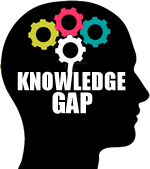 The claim of the current research is that the meaning of silence in films is ‘anchored’ by – amongst other tools – the use of some semiotic codes.
 The researcher suggests the concept of ‘voicing’ to map onto Barthes’s concept of ‘anchorage’ (1964), but this time not to refer to captions / texts that underpin the meaning of visuals but to the semiotic tools that lead to the preferred reading of a silent excerpt and navigate the viewer through the maze of the possible meanings of silence.
[Speaker Notes: The researcher suggests the concept of ‘voicing’ to explain the role of semiotic codes to ‘anchor’ the meaning of silence and hopes to fill the gap that exists in the literature by providing an approachable and systematic method in order to be able to study silence in films produced in different cultures.]
Methodology
The use of Intensity Sampling Method in choosing the data.
 Within this method, the selected films represent “rich cases that manifest the phenomenon intensely” (Patton, 1990, p. 171). such cases are purposefully selected for a qualitative case study.
With this in mind, two films are explored, Red Satin and As I Open My Eyes
 A synopsis of each film is presented based on the synopses offered on imdb.com and Allo cinema and on the researcher’s own reading of the films.
31
Red Satin / Satin Rouge (2002)
The plot of Red Satin is rather simple: Lilia is a widow who wants to live life again. Her teenage daughter is getting interested in boys and integrating more western ways into her lifestyle. One night, while trying to follow her daughter's activities into the night, Lilia inadvertently discovers a cabaret. She enters to find women belly dancing in skimpy outfits, reacting in both a horrified and intrigued fashion at the same time. Lilia becomes drawn towards the dancers and drum music. She befriends one of the belly dancers and is encouraged into dancing for the audience. Lilia also starts a romance with one of the cabaret's musicians, who is also romancing Salma, Lilia’s daughter. As the plot thickens and romances develop, Lilia and her daughter both find themselves learning more about life than either of them bargained for.
In pursuing her desire to find her own individuality and to break the moralistic mould of her upbringing Lilia undergoes a complete and radical transformation. When at the start of the film she is seen as a sad, bored and submissive woman who rarely leaves the comforts of home, she is seen by the conclusion as being a dominant matriarchal figure.
32
As I Open My Eyes / À peine j'ouvre les yeux (2015)
At the heart of the film is Farah, an aspiring teenage rock singer energetically portrayed by newcomer Baya Medhaffer who has just graduated from high school and is expected by her family to go to university to study medicine. Instead, she’s more interested in practicing with her band mates, who include her secret boyfriend, Borhene. It is a familiar theme as a headstrong young woman butts heads with her parents and tradition, navigating familial, cultural, and social ideals in contemporary Tunisia. She confronts these obstacles head on in an attempt to reconcile her desire to instigate change and enjoy more freedom with her sheltered upbringing and mother’s concerns.
What may be unfamiliar to the viewer however, is the background of political unrest against which the film is set. The story unfolds over the summer of 2010 at the dawn of the Arab Spring, referred to in Tunisia as the Jasmine Revolution. Farah’s music addresses politics and issues in her home country, using subversive lyrics that question the status quo. She continues to sing and rebel even as the police begin to follow her and her movements are monitored. The film captures the atmosphere of fear of a repressive society and highlights the level of political surveillance imposed by the dictatorship of President Ben Ali.
33
The corpus is approached from 3 angles: Pragmatics, film techniques and semiotics
Semiotics
Film Techniques
Pragmatics  of Silence
affecting
Linking
Intentional
Strategic
Textual
Situational
Gender-related silence
Psychological
activating
Silencing
Interactive
Thematic
Manipulative
Judgmental
Syntagmatic relationships
Paradigmatic relationships
Representational  structures
Interaction of signs
Mise-en-scene
Sound
Revelational
Presuppositional
Editing
Camera work
Narrative
[Speaker Notes: How did  you tackle your data?]
Theoretical innovation: Voicing applied on films
The current research claims that meanings of silence are constructed in films to lead to a preferred reading and preferred decoding by viewers. The premise upon which this research is built is that female filmmakers manipulate silence and the silencing of their characters for their own ends. They might see the silence as an act of resistance to social injustices or an act of empowerment or even a counter to mainstream cinema that often depicts the silence of women in a stereotypical way. To read the instances of silences and silencing as they are conceived and perceived by female filmmakers, the researcher suggests the concept of ‘voicing’. Here is a summary of its toolkit.
35
Fairclough’s model: Description
Voicing
Voicing toolkit
Mise-en-scene is related to telling a story in a visual manner through:
Setting (eg frm films)
Lighting
Costume and make-up
Composition (Space-arrangement)
Colour
37
Cinematography
Camera work covers shot distance, angles of shot and camera movements and their role in supporting the narrative, developing characterization and contributing to the ‘voicing’ of silence and verbalizing its illocutionary force.
Montage/editing
Sound
38
Plot and Motivation
This section will investigate the events that illustrate the storyand will attempt to answer the questions: what happens and who does what (Cuddon, 1991) when it comes to silence and silencing? This leads to an investigation of agentivity because through agents the action unfolds and makes up the plot and the narrative structure which correspond respectively to “what happens in the story” and “the order in which the story is presented” (Landow, 2001, p. 2).
39
[Speaker Notes: Examples from films]
Motivation in As I Open My Eyes
The film is about silence and silencing and challenging silence. Farah grew up in an era known for its oppression, lack of openness and constant mistrust with the risk of betrayal, where “walls have ears”, where your neighbor, your friend, your colleague, your spouse, might turn out to be a spy and report you to the authorities. Farah refuses the compromises accepted by her parents to live in harmony with the oppressive alienating political system. Avoidance and silence were their chosen strategies whereas Farah - along with the other youth who are coming of age- prefer to walk their own way, free their minds and their bodies and overcome family, social and political obstacles and barriers. Borhene in one of his discussions with Farah admits “We all have problems, why then play music
40
Motivation in  Red Satin
Lilia’s silence is driven by her irresistible desire to rediscover her body through dancing after realizing how she had become oblivious of herself for the sake of raising her daughter. She feels compelled to lead a double life and to keep her night activities a secret. She wants to maintain the appearance of a devoted mother and faithful, grieving widow who has left her carnal needs behind her.
41
Interpretation
This section covers the relationship that exists between the textual features and discourse processes which occur during the production and interpretation of films. In this way films are seen as the product of a ‘process of production’ and as a ‘source in the process of interpretation
Participants draw upon their background knowledge to interpret texts. This background knowledge is referred to as mental networks by Mental Symmetry and ‘Members Resources’ (MR) by Faircough (2013). He defines it as something “which people have in their heads and draw upon when they produce or interpret texts- including their knowledge of language, representation of the natural and social worlds they inhabit- values, beliefs, assumptions and so on” (20).
42
Situational contexts
Situational context refers to the cues that are related to the time and place of production and to the interpretation of a given text in relation to its broader meaning.. Based on their MR, participants have to interpret the external cues based on the situational context. For example when considering As I open My Eyes, one could ask the following questions: Could this film have been produced before 2015? Could this film have been produced outside Tunisia? ‘What contextual factors influenced the production and interpretation of this text?’(Janks,1997, p.383).
According to Jorgensen et al. (2002, p. 69), the “analysis of discursive practice focuses on how authors of texts draw on already existing discourses and genres to create text, and on how receivers of texts also apply available discourses and genres in the consumption and interpretation of the texts.”
43
Schema
Understanding discourse is a memory process that involves retrieving stored information from the memory and relating it to the newly encountered discourse.
 When interpreting silence, as is claimed by Kurzon, one refers to stereotypical scenarios called schemata in order to make sense of the speech event and, in this case, silence  or resitance to silencing as my  angle of investigation.
44
Valorization of artistic expression schema
Each of the two filmmakershas displayed a common schema, namely their valorization of art. There is a cognitive structure shared between the two of them. This is realized through the discourse and transferred through discourse so that one is compelled to see art as liberating, empowering and a means to break silence.
Description
Description
Description
Description
Description
Description
Description
Description
45
Examples
In Red Satin, Raja Amari makes Lilia come to life through dancing. She learns how to love her body, how to feel happy and how to enjoy life again only after visiting Satin Rouge cabaret and joining the dancers there. Lilia is attentive and a quick learner. She takes note of the comments made by the cabaret owner and fully takes them on board when she practices with Fulla to learn the correct movements and develop the techniques to become a proper dancer. With her half naked body, with her belly dancing costume, with all her boundless and energetic movements, Lilia eventually succeeds in liberating her creative impulses. She channels her physical needs and desires through her body movements to attract the attention of Chokri and make him aware that she is sexually available.
46
As I Open My Eyes, Leyla Bouzid chooses singing as way to empower her main character. Farah’s voice is used to illustrate the dissatisfaction felt by the youth of her age with the constraints placed upon them by family and society and also with the overbearing political oppression. Farah, through singing, can make people become emotional and therefore enhance their awareness of the appalling conditions in which they live. Unfortunately, after being harassed and interrogated by the police, Farah could not sing anymore. The last scene in which Farah’s mother tries to convince her daughter to sing again, reminds viewers who are familiar with the work of Youssef Chahine, of the film Al Massir ‘Destiny’ (1997).
47
[Speaker Notes: It tells the story of Averroes, or Ibn Rushd in Arabic, He was also known for Andalusian Classical Musical Theory, something which brought him much disapproval from extreme Muslim circles. During a particular scene in this film, one of Ibn Rushd’s disciples is torn between ideas of fundamentalism and rationalism and at one point refuses to listen to songs. One of the band members asks him to sing; “Sing…get your voice higher…songs are still possible.” (Al Massir). At the end of "Destiny'' Chahine quotes Averroes: “Ideas have wings. No one can stop their flight.”]
Involvement versus Detachment
In expressing their propositions, participants leave ‘traces’ (De Beaugrande, 1999, p. 23) and cues that serve as a base for detecting their ‘involvement’ or ‘detachment’ and their ‘engaging or disengaging’ orientation. The main loci where these indices are detected include camera angles (already discussed in explanation), camera movements camera distances or sizes. involvement can also be detected through other cues such as repetition and time manipulation.
48
Examples
Red Satin where Lilia is by herself, whether cleaning, having dinner or waiting for her daughter to return home are longer in terms of time duration, implying an emotive involvement between the producer and Lilia. This may perhaps justify her night-time adventures and her metamorphosis from a devoted mother and housebound widow to a more confident woman, who is agile in her physical and mental movements. In one of the reviews, Stephen Holden comments: “''Satin Rouge'' quietly but unambiguously applauds each tentative step on her path to a fuller life.”
49
Explanation/ discussion
it is pertinent to explain the ‘Why’ of it by looking at historical, political and social situations and ideologies and the interrelated discourses that help to shape the social practices of the films under investigation. At this point it is important to take into consideration that “How, where and when certain discourses are used is equally important as what they say and leave unsaid” (Thiesmeyer, 2003, p. 1).
50
Discourse as a site of resistance
CDA is not only meant to lay bare the strategies of manipulation and dominance that reflect hidden agenda but it can also be used to enact practices of challenge to dominant discourses by creating a counter-discourse.
The current thesis claims that the films under investigation, display references to discourses of inequality, gender relationships, sexual orientation, ageism, racism etc. and also enact strategies of resistance towards these forms and practices of inequality.
51
Representation of widowhood in popular culture
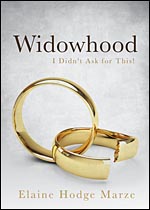 In Tunisia, a ‘good role model’ of a widow is one who lives her life posthumously identified with her dead husband and whose time is solely devoted to raising their children. 
Cultural norms and expectations assign some roles to and a model of behavior expected from the widowed woman.
Red Satin has challenged the dominant belief that widowhood is the beginning of decline and a period of despair, “a time of loneliness, ill health, and misery” (Chambers, 2005, p 226).
The challenging discourse that arises from research into widowhood claims that there is no straightforward model of living as a widow and that each woman has her own way of coping with bereavement based on her previous experience and future aspirations.
52
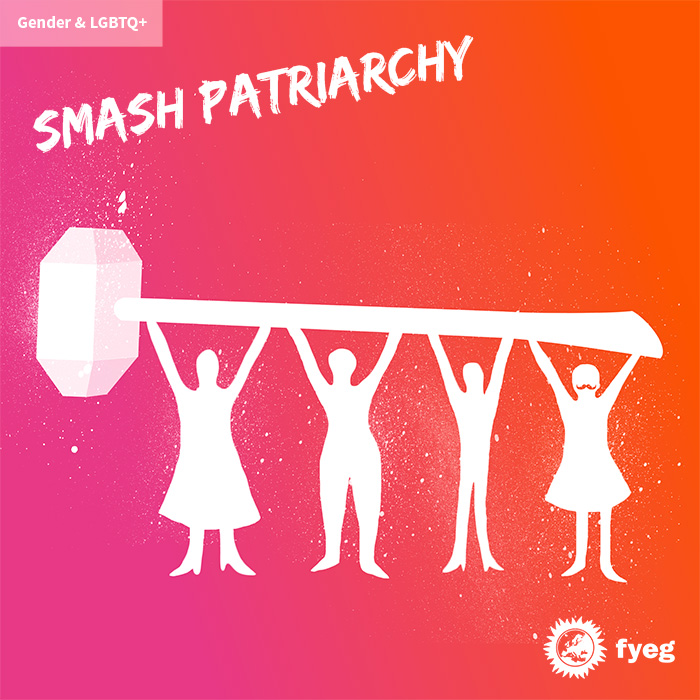 Patriarchal and Neopatriarchal Discourses
The two films under study can be seen in the light of a discourse that challenges patriarchal and neo-patriarchal discourses.
The two films display a family model which includes a combination of patriarchal and modern features; women have their say economically and socially, family roles are negotiated and all the mothers depicted are breadwinners.
The concept of Neopatriarchy is more often used in relation to the state, where the government plays the role of ‘patriarch’ by controlling and regulating people’s daily lives and by denying them access to different information resources
53
Tunisian Cinema
The number of Tunisian films produced per year is very limited. According to the official site of Tunisian cinema, Tunisia annually produces between three and four feature films and between seven and eight short films, a very modest number compared to other Arab countries.
54
Pre- revolution Tunisian cinema (Ben Ali era)
It is noteworthy that the emergence of some of the ambitious filmmakers mentioned in the previous section took place during a period of Tunisia’s history best known for its repression and lack of freedom of political expression.
In such a repressive atmosphere, their films have been considered as ‘allegories of resistance’ (Lang, 2014) to the prevailing oppression and a reflection of national identity rhetoric.
Direct references to religion in Tunisian cinema were largely avoided but bold subjects were more than welcomed: homosexuality, sexual enslavement of women. It is a cinema “characterized by a certain intimacy and psychological realism of character development” (Lang, 2014)
the sophisticated mechanisms of controlling cultural production did not make life easy for filmmakers trying their best to secure some financial subsidy for their projects.
Tunisian filmmakers needed to know the ‘rules of the game’ and find clandestine ways to pass on their message whilst at the same time relishing seeing their films come to life and their ideas transmitted – even if it was in form of allegories.
55
Post- revolution Tunisian cinema
It seems as if Tunisian cinema is enjoying a period of ‘resurrection’ after its stagnation at the turn of the millennium with the end of the New Wave of Tunisian Cinema (1986-2006). The aftermath of the revolution has witnessed the emergence of a new generation of Tunisian filmmakers who have won international acclaim and recognition. 
The question of funding still represents a major issue and a real handicap for Tunisian cinema. With limited resources, how are filmmakers able to bring their ideas to life?
The tradition of viewing and the nature of the audience is another issue in Tunisia. Tunisian audiences are largest during festivals. People go to see new releases when there is a festival. At other times cinema theatres may well appear to be deserted. 
The other major issue that might threaten Tunisian cinema is the extreme conservatism or ‘Salafism’.
56
Tunisian female filmmakers
Despite having a limited cinema industry and a relatively small population, in comparison to its neighbors, Tunisia has had the largest number of female filmmakers in the Maghreb.
In Tunisia women are actively encouraged to strive for educational achievement, to have their voice heard in politics, economic affairs and cultural issues. This is facilitated by a comparatively liberal jurisdiction in terms of gender equality (Donmez-Colin, 2007) that has enabled women to achieve positions of responsibility in all sectors of society, including the cinema industry, which consequently led to the emergence of a relatively high proportion of female filmmakers. It has even been suggested that international funding tends to support films directed by women more than those directed by men.
Whether working on documentaries or feature films, these filmmakers have always chosen the subject of women and their role in society as the focal point for their efforts. Their themes tend to either highlight the ‘anomalies’ and contradictions lived through and endured by women in Tunisian society or alternatively they offer empowerment for women by presenting successful role models.
57
Topics denouncing the injuries and frustration imposed by society and the barriers met by women in their struggle for emancipation are also tackled by another female Tunisian filmmaker, Moufida Tlatli.
Salhi’s (2007) comments are valid, that much to the disappointment of many Tunisian women, “changes in the law and politics have not been accompanied by changes in attitude” (Salhi, 2007, p. 353).
It is about the social and political turmoil that preceded the revolution seen from the perspective of four artists. It shows daily life during Ben Ali’s dictatorship and tackles the themes of unemployment, censorship, illegal migration police impunity and all of the social injustices that led to 14 Januaryز
Whether pre-revolution or post-revolution, the women portrayed in Tunisian films directed by female filmmakers still play pivotal roles in their films, always inspiring and empowering.
58
Social reading of the films under study attempts to answer the question of whether the thoughts and beliefs represented reinforce the viewer’s inherent beliefs or go against the grain; whether they stabilize or destabilize. Obviously they highlight departures from existing myths of gender representation and challenge the status quo by presenting new models that destabilize old ones.
The films follow a symbolic annihilation of their male characters. Males do not play important roles in these films. Their presence is given value deliberately and intentionally by women. Women are the agents, they are the doers.
59
Auteur theory is of relevance to our findings. The filmmakers can be also tagged as auteur. The scripts under scrutiny were written by the filmmakers themselves. Each one, respectively, brings her own personal experience and cultural background to the films.
This points to the fact that if female filmmakers feel more comfortable working with their own scripts, then they may well find more freedom in shaping their characters.
there is a system of beliefs or a common ideology that bring all these filmmakers together. They all share in an idea of gender representation which is different from the canonical one , a representation inspired by feminist tradition.
All of the films studied refrain from perpetuating stereotypes. In mainstream cinema women are typically portrayed as passive, decorative objects, objectified for the male gaze. They are included solely for the purpose of display. However, in these films the roles that are assigned to women reflect the filmmakers’ underlying ideology; their belief in women.
60
Films (shaped and shaping) do not start from scratch. Each of the films is heavily influenced by many different individual experiences. Obviously, there are, following the social theory of Michel Foucault (1989), Pierre Bourdieu (1991) and Jean Baudrillard (1983), continual power negotiations over discourse and much resistance occurring tacitly throughout the auditory or visual forms of expression.
the way an issue is presented can have an influence on how it is understood. The manner in which the filmmaker Raja Amari presents her character Lilia and the dancers in the cabaret makes the viewer sympathize with them.
This thesis deals with female filmmakers who are directing films that pivot around strong female characters. The analysis is conducted by a female researcher so undoubtedly (despite claims of the researcher’s neutrality) there may well be traces of content that betray the researcher’s stance and ideological agenda.
61
IMPLICATIONS
.
.
The findings of this study could be the starting point for further research for honing the concept of ‘voicing’ and making more systematic analysis of silence in films. It could be used by people working in film studies to better understand the importance of silence in their scripts and in their directorship.
MY CONTRIBUTION.
63
Conclusion
If the cinema industry continues to be dominated by men, it will mean that it is they who will decide who is shown and what is shown and in what way 
Within the feminist movement and feminist studies, there has been a call to raise awareness of the importance of an increase in the involvement of women in the world of cinema, not just as actresses and producers/ implementers but also as content designers and agents in the process of production. This claim is based upon the obvious idea that no one is better positioned to talk about women’s problems, perceptions and preoccupations than women themselves.
64
Obviously, there is a dialectical relationship between scholars, filmmakers and activists in shaping the current state and future direction of the film industry with more roles being claimed by women: scholars by means of their studies inform activists who in turn engage in a number of endeavors to raise awareness.
Filmmakers
Activists
Scholars
65
THANK YOU
ANY QUESTIONS ???
WHAT
WHY
WHERE
WHEN
WHO
HOW